PowerShell 3.0
Joseph Moody
DeployHappiness.com
Introduction
Goal is to have regular Lunch & Learn sessions
Short Trainings
Networking
Motivation

If you have an idea for a future session (or want to lead one), send me an email at: joseph@deployhappiness.com

If you don’t have a laptop, go ahead and pair up with someone.
[Speaker Notes: First – thank you for coming!
Second- a big thank you to the college for letting us use their facilities]
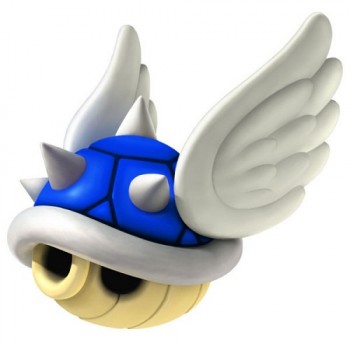 What is PowerShell?
Microsoft’s primary scripting language
Introduced in 2006
Now in version 3 (released 2012)

PowerShell can run on Windows XP and above
Integrated into all new management consoles

PowerShell is so powerful because of built-in cmdlets (2000+)
CMD vs. Scripts
Scripts
Great for automation
Native support
More customization
Isolated bubbles
Nonstandard parameters
More complex
CMD:
Quick to run
Native support
Isolated bubbles
Nonstandard parameters
Little automation
Little customization
Why Learn PowerShell?
Combines best of CMD and best of Scripting
Standard Parameters (ex: -computername across all cmdlets)
Native Support, Quick to Run, and More Customization 
Non-Isolated

Automate a huge number of common tasks with built in commands

Because it is a critical skill
[Speaker Notes: Being able to comfortably use PowerShell is as necessary as knowing how to map a drive, share a folder, or creating  user]
X86 or X64?
If you are running a 64-bit OS, you actually have four PowerShell options:








Whenever possible, run the X64 version. Large scripts that run synchronous will get a great performance boost. You will also have less issues running between
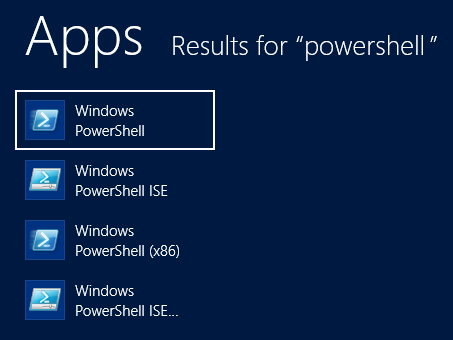 [Speaker Notes: And if you are still running a 32bit OS, you should look into 64 bit.]
Console vs. ISE
PowerShell comes in two versions: Console and Integrated Scripting Environment (ISE)

Console is very similar to the Command Prompt, very fast, and runs on any modern Microsoft OS (including Server Core).
Console is about as user friendly as the Command Prompt and has nonstandard hotkeys

ISE has a combination of a scripting pane and command window.
ISE is user friendly and scalable for novices and experts but can’t run on Server Core.
[Speaker Notes: Overall, I prefer ISE. I only use console for prewritten scripts where I want near immediate access.]
PowerShell Console
Go ahead and open the Powershell Console
[Speaker Notes: If you ever open the console and want to jump to ISE, just type ise and press enter]
PowerShell ISE
Command Explorer
Script Editor
Command Window
[Speaker Notes: If you haven’t, go ahead and launch PowerShell ISE by entering ISE at the console]
PowerShell Versions
What version do I have?
In the command window, type $PSVersionTable






How can I get 3.0?
Running Windows 8/Server 2012: You already have it.
Running Windows 7/Server 2008 R2: Download Windows Management Framework 3.0

Bonus: Although Windows Vista can’t run 3.0, Server 2008 can!
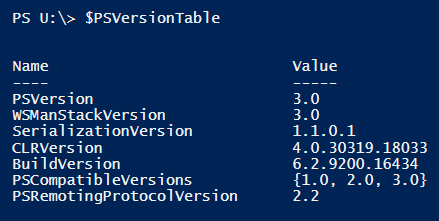 [Speaker Notes: Anything in Bold and Blue are commands that I want you to type along with me.]
Command(lets)
What is a cmdlet?
A prewritten script simplified into a command with parameters. EX: Test-Connection
Test-Connection = PING except PING is isolated 

Always Verb-Noun:  Get-Command, New-ADUser, Test-Connection

Commands have parameters (options): 
		Test-Connection –ComputerName localhost
To see a list of all commands: Get-Command
[Speaker Notes: With Test-Connection, I can do things like: “ping” a computer, restart, and RDP when it becomes live again.]
Aliases
Aliases are shortcuts for commands: designed for speed and ease of use for previous languages
Question: How could you list all of the files in folder when in the command prompt? 
Answer: DIR
Question: How could you list all of the files in folder when in PowerShell?
Answer: DIR

DIR is an alias for Get-ChildItem

To list all aliases, type Get-Alias
Creating an Alias
Can anyone guess how to create a NEW ALIAS?
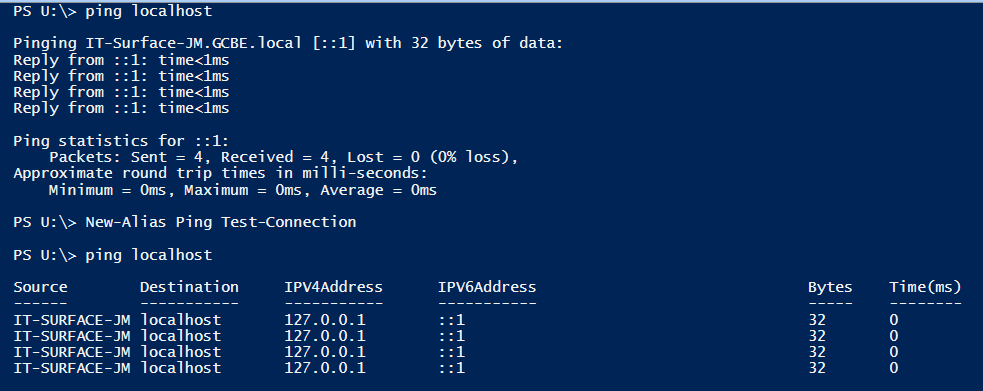 Help!
Your Google for PowerShell: Get-Help
Get-Help Get-ChildItem
Get-Help Get-Childitem –examples
Get-Help Get-Childitem –full
Get-Help Get-Childitem –online
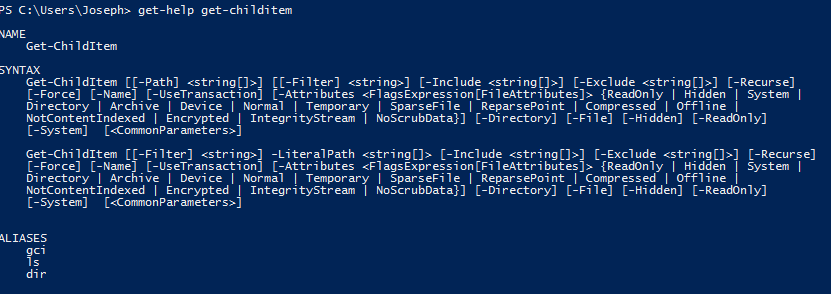 More Help!
PowerShell 3 Command Pane is an excellent for GUI based help.
Search/Filter for that one command you need
Visually see syntax, parameters, requirements
Easily insert code
Launch Help
New Help!
PowerShell is constantly changing with new features and updated cmdlets. In fact, PowerShell 3 comes with a limited help file built in.





Make a habit (or better yet – a scheduled task) to update your Help files. Be sure to run command below from an Administrative PowerShell.

Update-Help
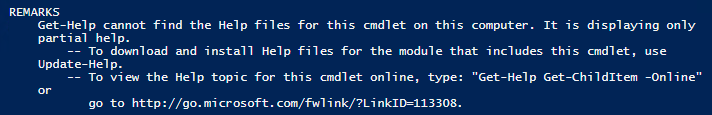 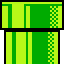 Piping	Allows you to take individual commands 	and combine their functions. 	Extremely powerful by breaking up command bubbles!The pipe character (|) is shift + backslash (\)
Notice how Get-ChildItem sorts by name.
Now we are sorted by the Last Write Time
What can I pipe and what can I see?
When we ran Get-Childitem, we were given four columns (properties): Mode, LastWriteTime, Length, Name
What if you wanted to run Get-Childitem and only wanted to see the name and LastWritetime properties:
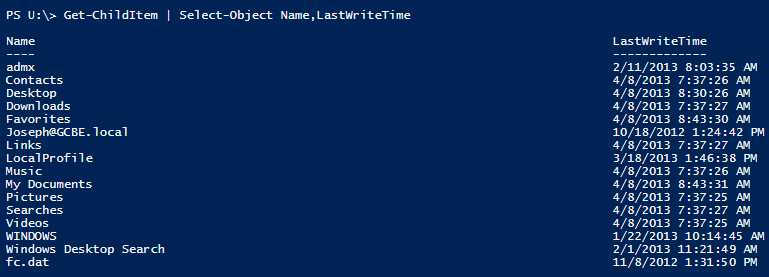 [Speaker Notes: Well, pretty much everything! The trick is finding what you want to feed and discovering where it needs to go.]
What can I pipe and what can I see?
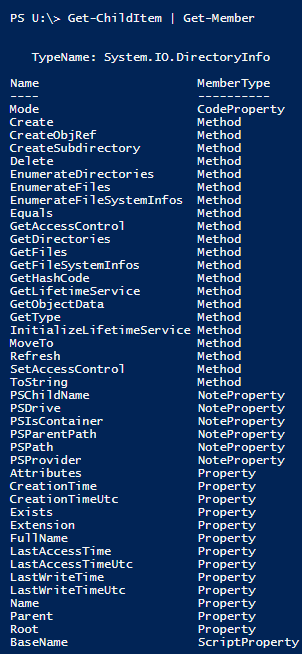 What if you wanted to run Get-Childitem and only wanted to see the name and the date the file was created? Use the Get-Member command
 Get-ChildItem | Get-Member 

Get-ChildItem | 
	Select-Object 		Name,CreationTime
What can I pipe and what can I see?
Get-ChildItem | Select-Object Name,CreationTime
Going Further
Still want to learn more?

Subscribe to these three blogs:
Hey, Scripting Guy!
Power Tips
PowerShell Pro
http://deployhappiness.com/resources/complete-rss-feed-list/ 

Read these two books:
Learn Windows PowerShell 3 in a Month of Lunches
Windows PowerShell 3.0 Step by Step
http://deployhappiness.com/resources/top-books/
Your Goals
Constantly practice – when you have a spare moment and a repetitive task, script it! Yes it will be frustrating and take much longer than manually doing it. But you will learn so much!

Make these two scripting goals:
Automate a task you do everyday:
Creating computers, users, assigning permissions, adding to groups, etc

Automate a task you should do regularly (but don’t):
Deleting stale computers/users, setting accidental deletion, backing up GPOs, etc

Post your two goals (and scripts) here:
http://deployhappiness.com/community/lunch-and-learn-powershell-3/
[Speaker Notes: No one wants sit around writing scripts that have no purpose. Take time to automate a process. You will enjoy it (and get more time to automate more processes).]